MHSAA Skiing State Finals
Data on Number of Team and Individual Racers
MHSAA Skiing State Finals
Question:  What would it mean if individual qualifiers were allowed to compete in both events (GS and Slalom) even though they only qualified for one of the events at their Regional race?
MHSAA asked for data to understand what is happening in the races and what it might mean for future races
Data collected from 2017 – 2019 State Championships (both Division 1 and 2)
Example of one race: 2019 Division 1 Boys
GS 
Team racers	54
Individuals	13
Total Boys GS	67

Of the 13 Individuals:
Qualified GS & SL	9
Qualified only GS	4
Slalom 
Team racers	54
Individuals	11
Total Boys GS	65

Of the 11 Individuals:
Qualified GS & SL	9
Qualified only SL	2
Adding SL qualified	+2
Individual total	15

New race total	69
Adding GS qualified +4
Individual total	15

New race total	69
Adds 2 SL Racers + 4 GS Racers = 6 additional racers through the courses, or ~ 9.5 minutes
Example of one race: 2019 Division 1 Boys
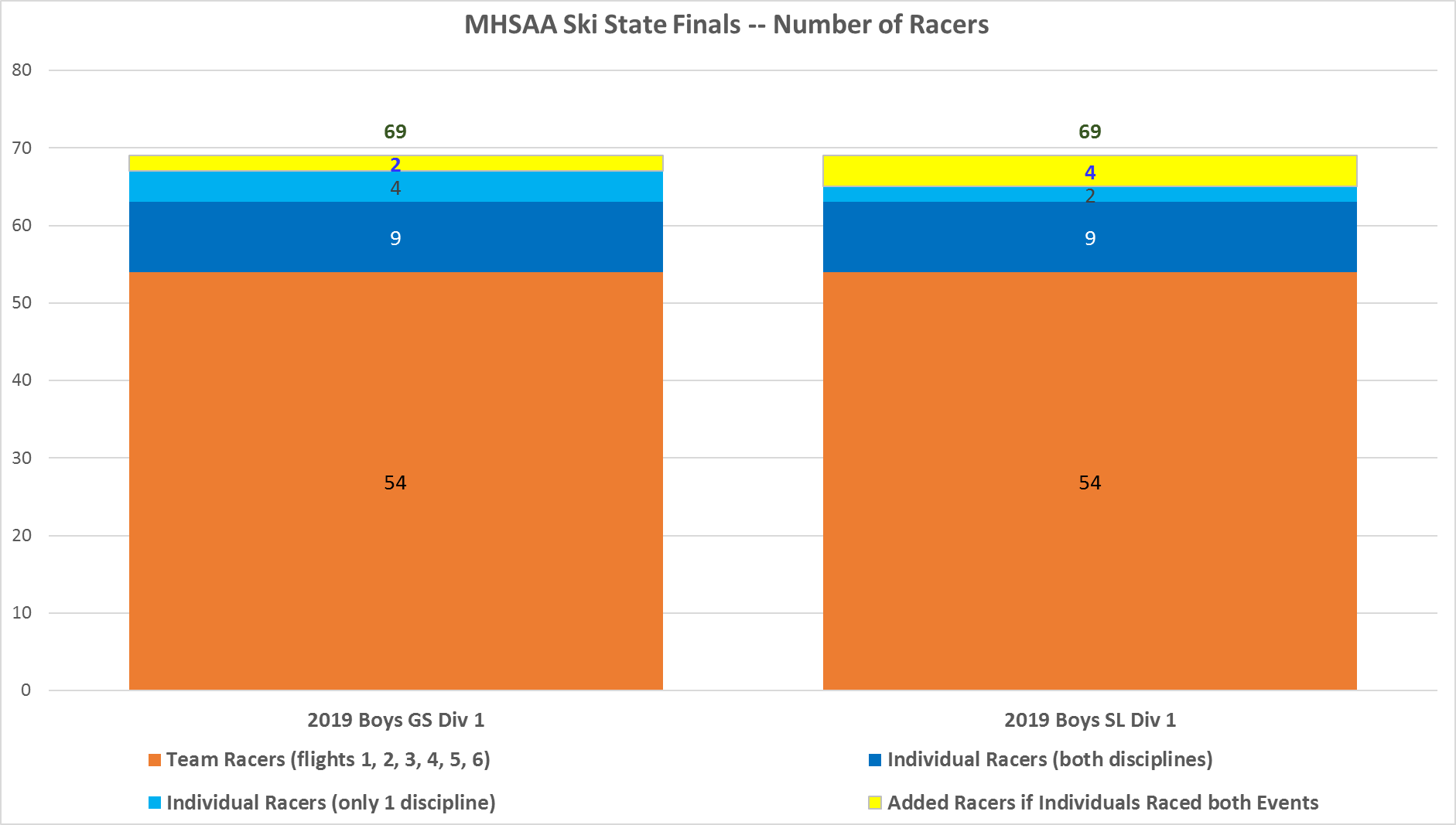 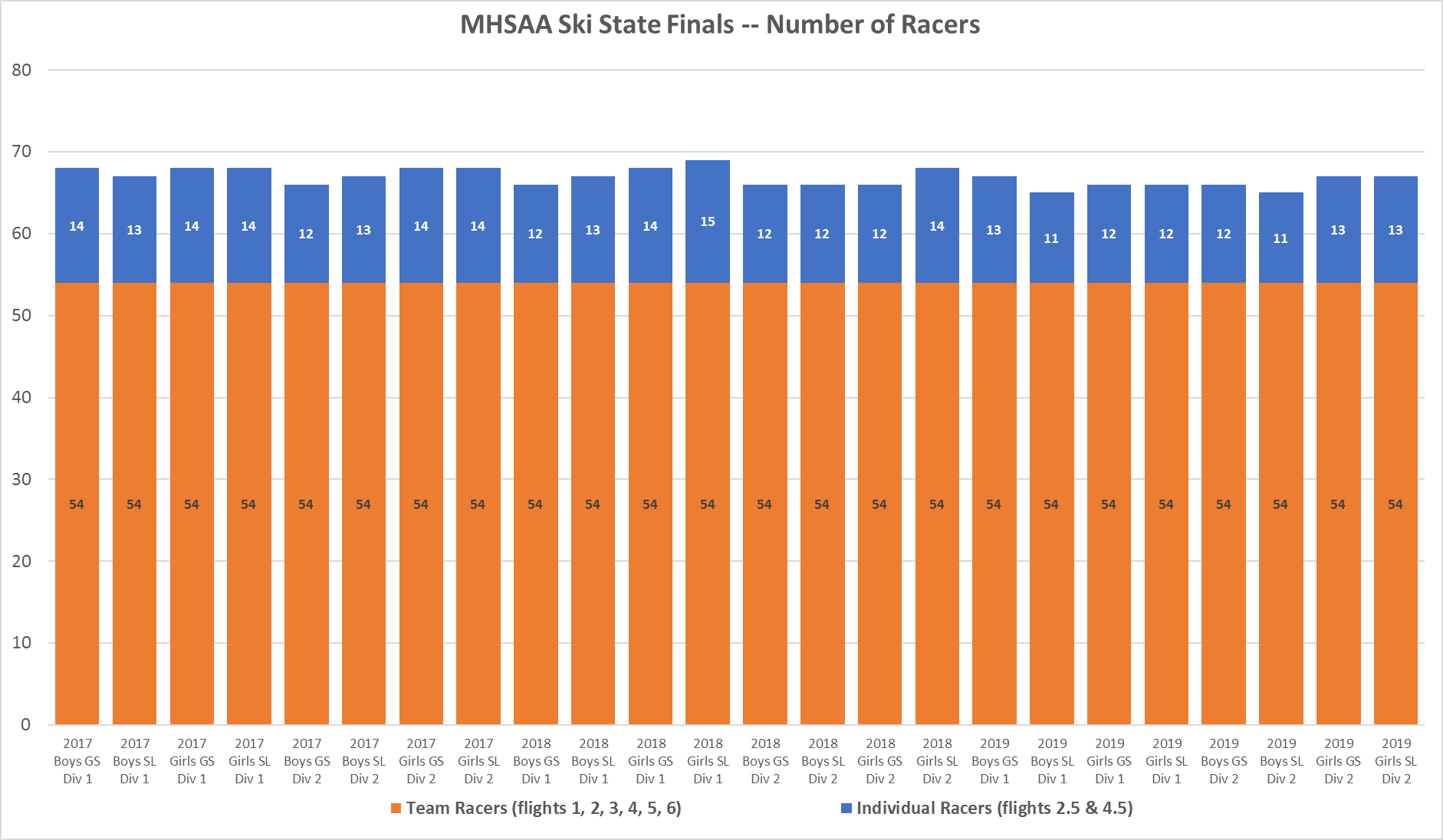 Individual racers 11 – 15
Avg = 13
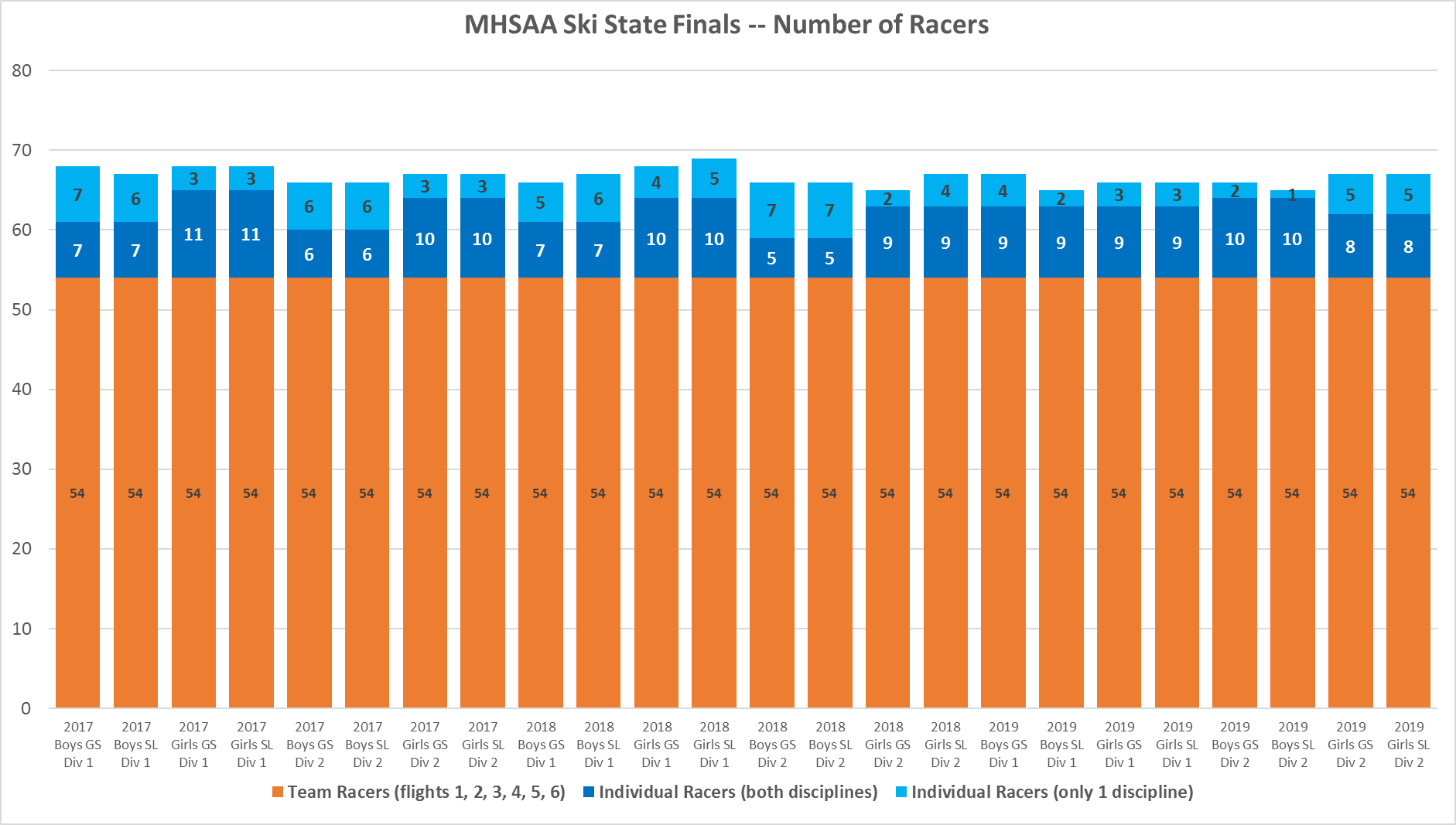 Average of 5 Individuals qualify for only one discipline
Average of 8 Individuals qualify for both races
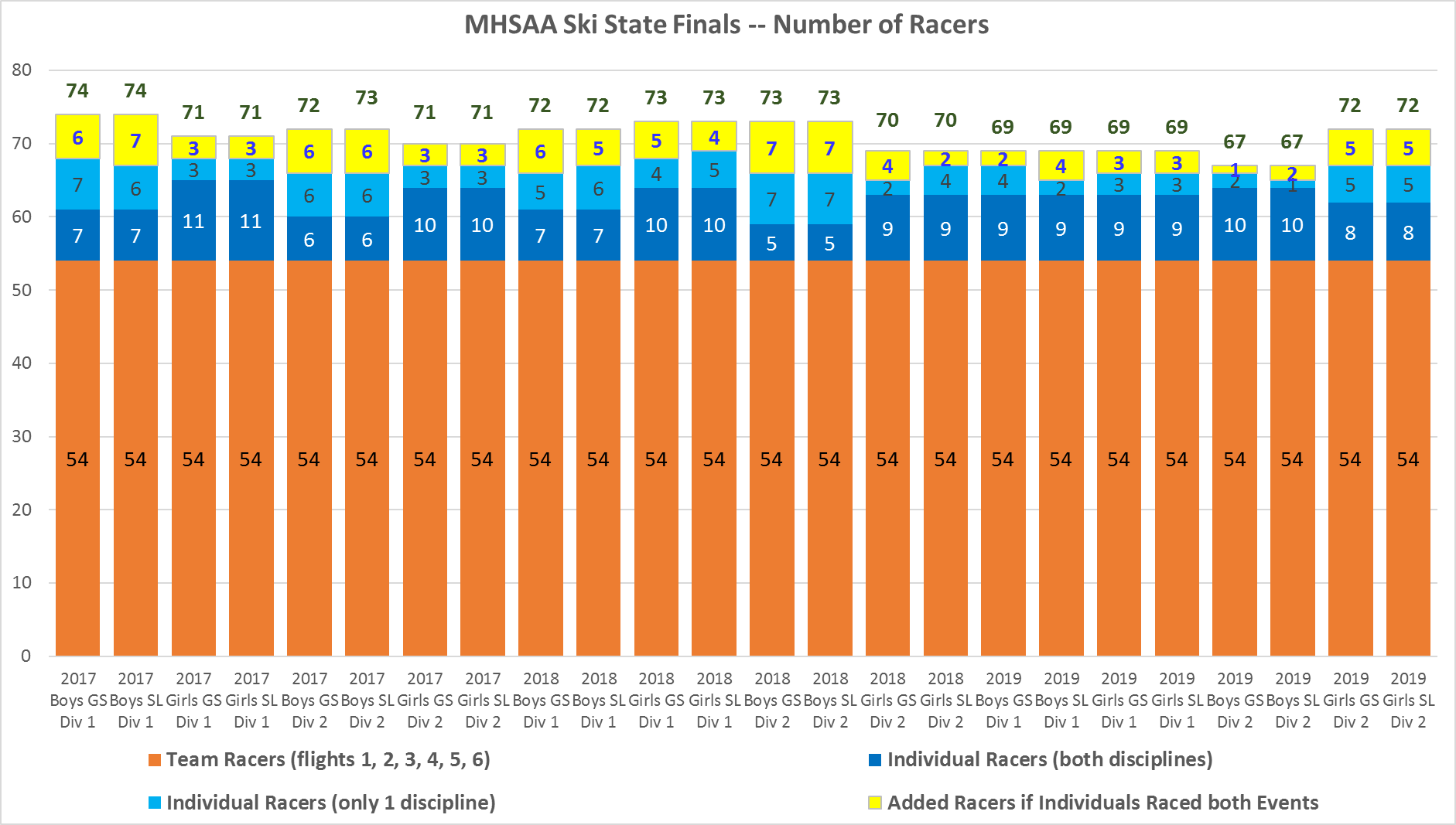 MHSAA Skiing State Finals
SUMMARY:
Allowing individuals to race both events would add between 1 – 7 additional racers to run through each race
This would add anywhere from 5 – 22 minutes of time to the day
Average increase would be 5 extra racers through each course, adding 14 minutes to the day